The instability of splitting algorithms in solving complex and non-linear equations
Siu A. Chin
Texas A&M University
Castellon,  Sept. 6, 2010
Recent advances in splitting methods
Forward algorithms, with all positive time steps for solve time-irreversible equations with a diffusion kernel beyond the second-order. 
Multi-product expansion for going beyond the fourth-order in solving time-irreversible equations with only a quadratic (rather than an exponential) growth in the number of operators.
Insights into the instability of splitting methods in solving multiple time scale and non-linear equations.
Exponential splittings
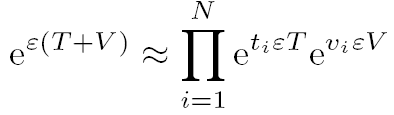 Sheng(89), Suzuki(91): Beyond second-order,  you can’t have {ti  , vi } >0! 
Forward algorithms: include [V,[T,V]] in additional to T and V. Suzuki(96), Chin(97).
 Fourth-order forward algorithms can now be derived for arbitrary number of operators analytically. Chin(06)
Even for classical dynamics, non-forward integrators evaluate the force very off the exact trajectory.
Fourth-order
algorithms  in 
solving the 
Kepler orbit.

Solid squares
=Forest-Ruth
(90)

Plus sign
=MPE=RKN

Circles
= forward 4A
Chin(97)
Fourth-order
algorithms  with six force- evaluations

Solid square: Blanes-Moan(02)

Circles: 
forward  A6
Chin(07)
Fourth-order Diffuson Monte Carlo
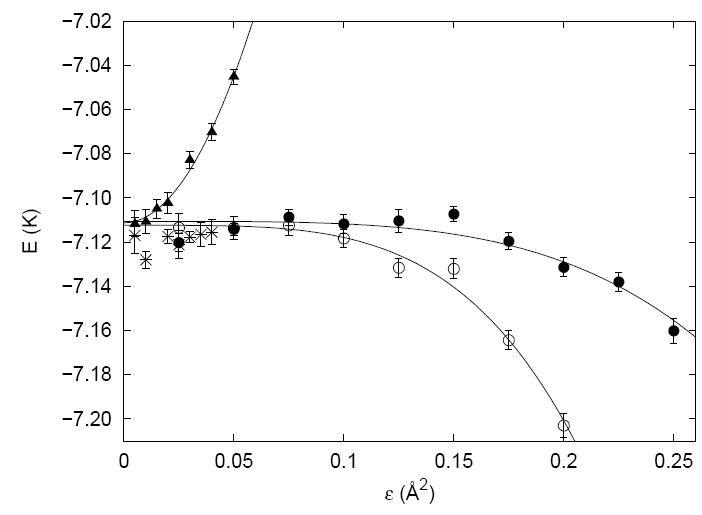 Liquid
Helium


Forbert  and
Chin (01)
Fourth-order algorithms for solving the imaginary time Gross-Pitaevskii equation
BEC in a rotating trap – vortices nucleation.

Chin and Krotscheck (05)
4th -6th order  PIMC algorithms
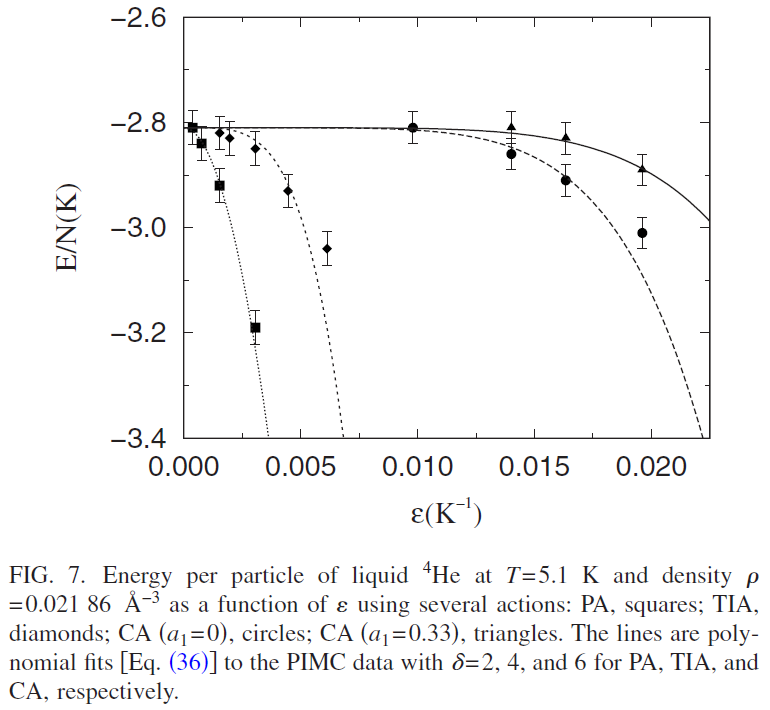 Liquid Helium at finite temperature 

Sakkos, Casulleras and Boronat(09)
Higher order algorithms
For a single product decomposition:


1)No general forward algorithms beyond the 4th order. Sixth-order forward algorithm must incorporate the operator HVTTTV=[V,[T,[T,[T,V]]]] . Chin(05,07). 
2)Higher order non-forward splitting algorithms require exponentially growing number of operators. Order 4, 6, 8, 10 requires 3, 7, 15 and 31 force-evaluations or FFT respectively.
3)A dead-end to high order algorithms ?
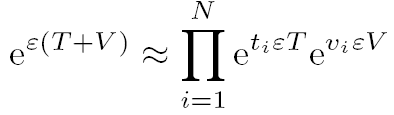 Multi-product expansion   Chin(10), Blanes-Casas-Roe (99)
For any set of  n integers {k1, k2, … kn}, one can form
 a 2nth order expansion: 


where                                      (forward second-order)
and with exact expressions for the expansion
 and error coefficients
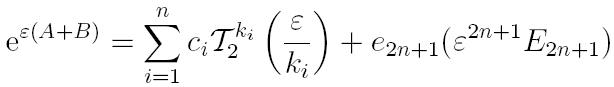 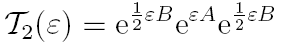 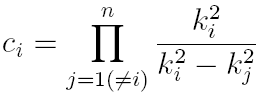 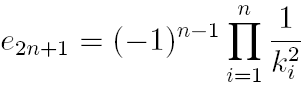 Minimal expansion
For the harmonic sequence {ki}={1,2,3,… n}, one has






The resulting algorithms are no longer symplectic, but
surprisingly, correspond to Nystrom integrators. 
The number force-evaluations or FFT now only grow
                   as n(n+1)/2. Odd orders are also known.
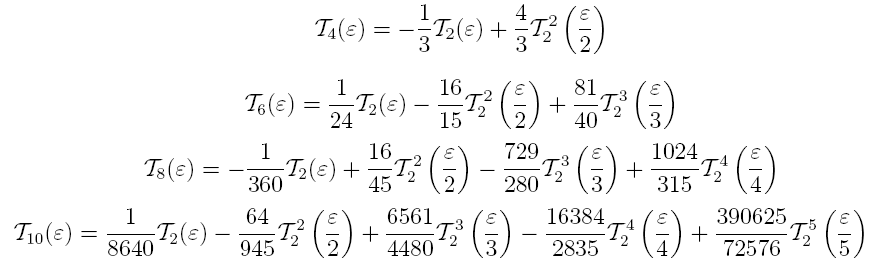 MPE for solving classical dynamics
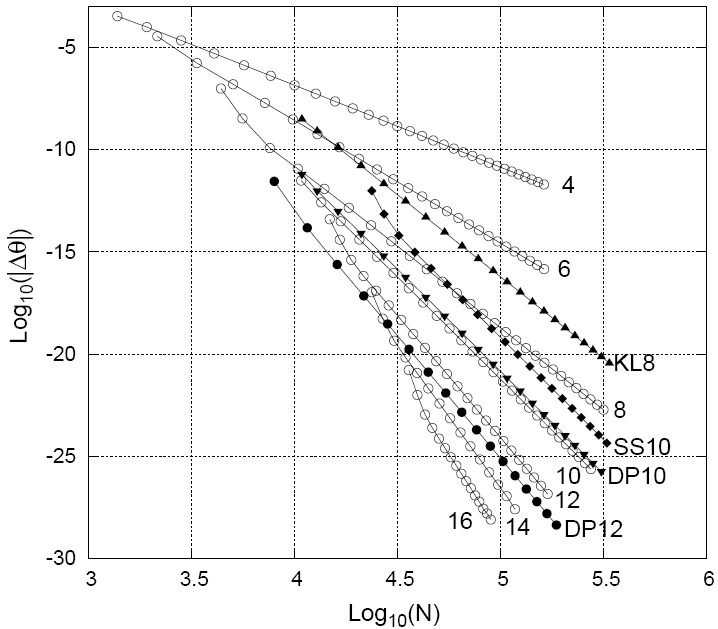 The orbital 
precession
error in the
Kepler problem.
Chin(2010)

DP12=Dormand
and Prince’s
 12th – order
Integrator.
MPE for solving quantum states
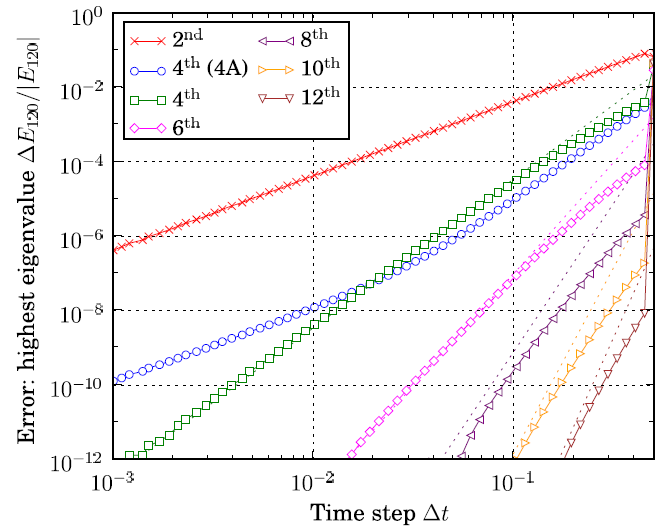 Solving for the
 120th state of a
 model C60
molecule.

Chin, Janecek 
and Krotscheck
(09)
Higher Order PIMC results
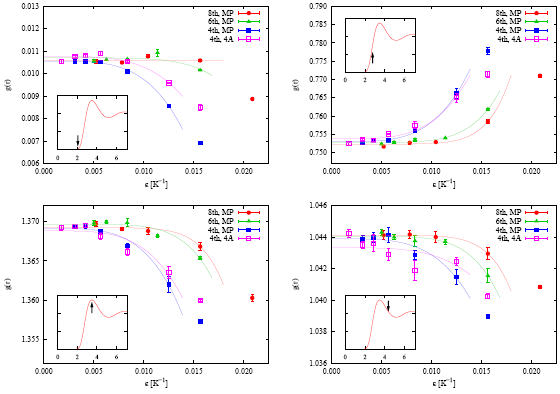 Solving for the
 static structure
factor of Liquid Helium

4th,  6th, and 8th  orders

Zillich, Mayrhofer  
and Chin
(2010)
The hydrogen radial wave function as a time-dependent classical trajectory
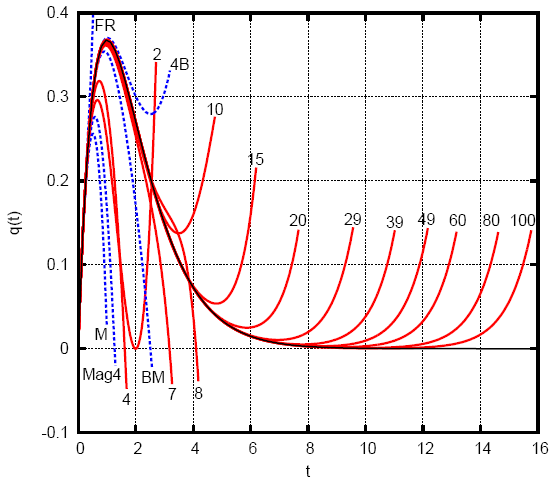 Integrating out 
from t=0.
The time-step
size is just t!

FR=Forest-Ruth
BM=Blanes-Moan
M=McLachlan
Mag4=Magnus
4B=forward B

MPE, up to
 the 100th order!

Chin and Geiser (10)
Linear stability analysis (McLachan-Gray 94,  Blanes-Casas-Murua 08)
For the harmonic oscillator


For time-symmetric algorithms


Stable when eigenvalues remained complex

and unstable when  |         | >1.  Exact :
                                Algorithms:
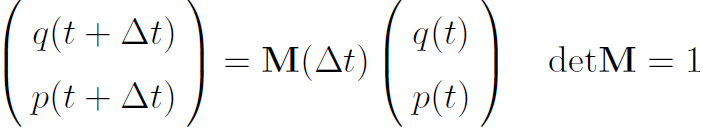 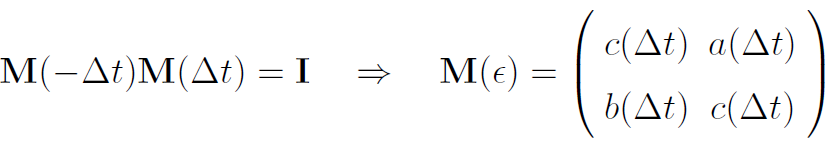 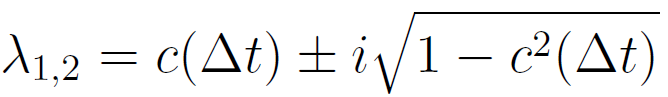 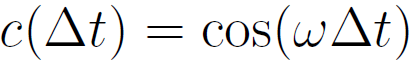 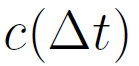 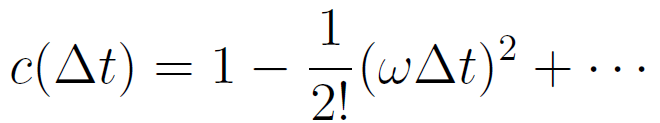 Multiple time stepping instability
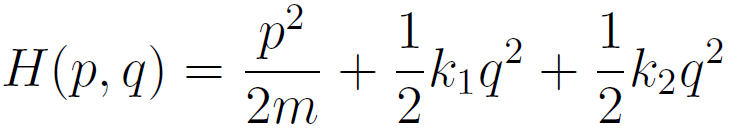 Fast and slow forces:



                                                   Always unstable when 
   
                                                   because the exact  (                    )
             
 
                                                   not expandable in
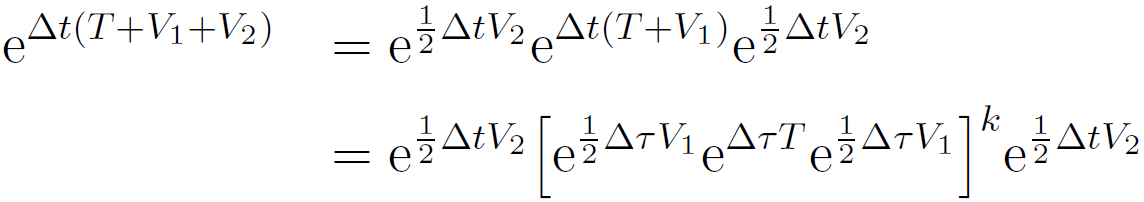 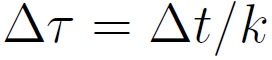 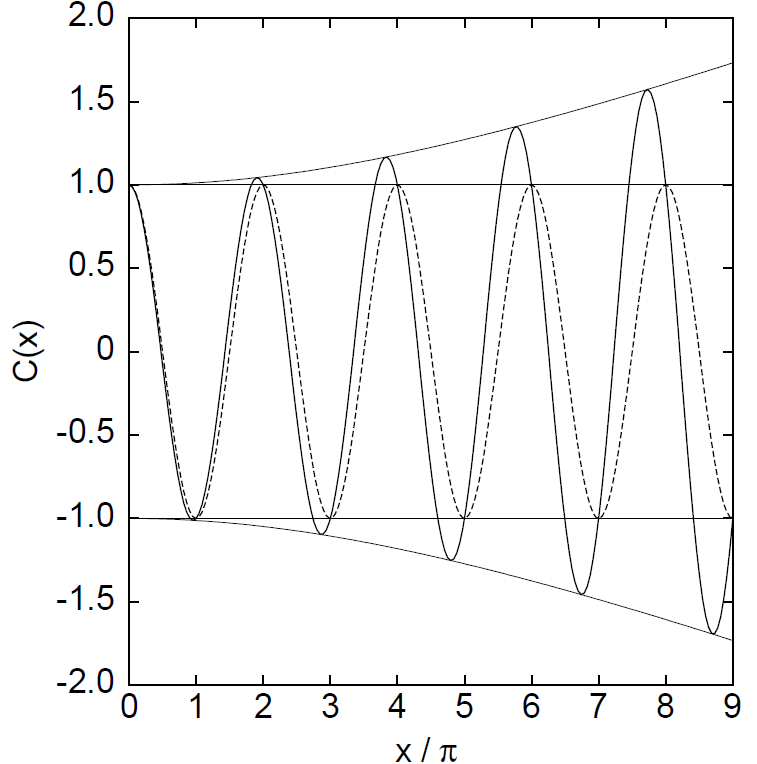 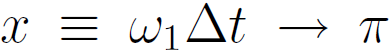 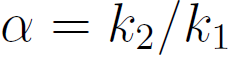 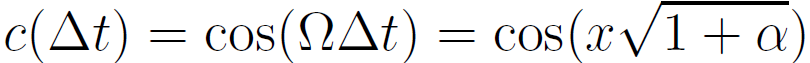 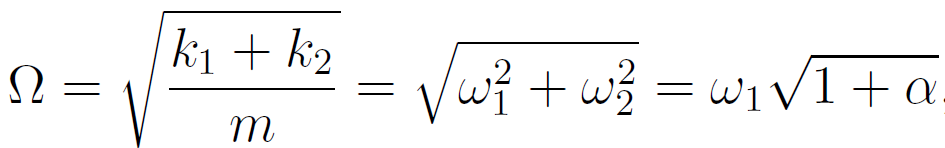 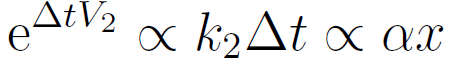 Restoring stability  (Chin 04)
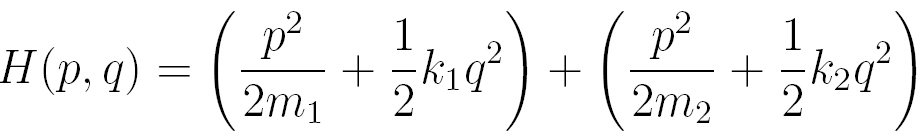 Alternative splitting:
with


then                                where 
The stability polynomial  (                    ,                     )

is now analytic in      !  
                          Lesson: must split spectrum analytically
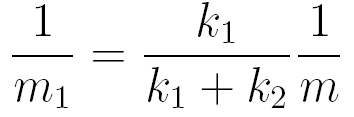 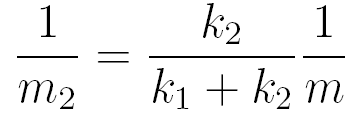 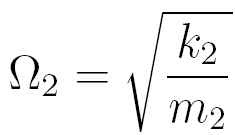 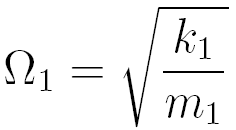 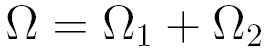 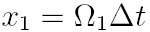 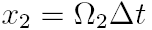 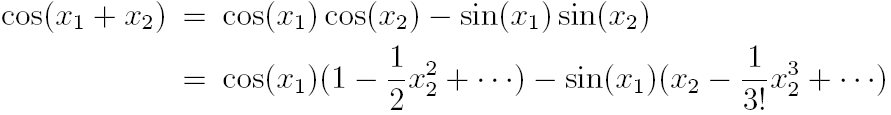 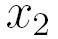 Instability of the nonlinear Schrodinger or Gross-Pitaevskii equation
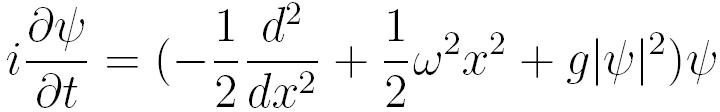 Free propagation:

Nonlinear propagation:

Second-order alg.  2A
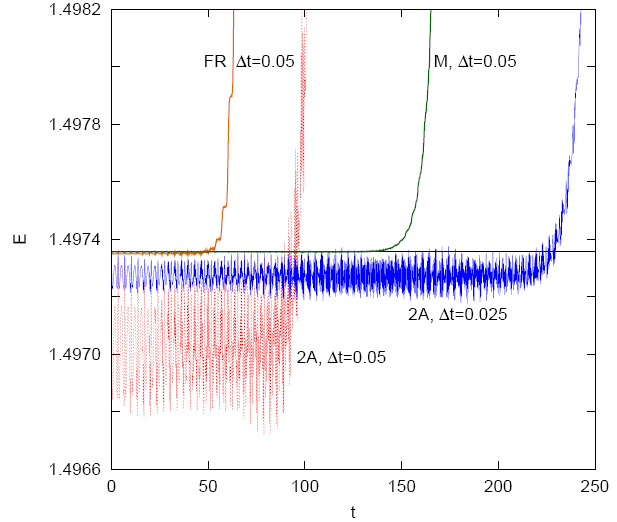 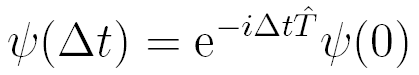 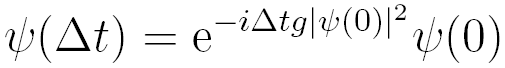 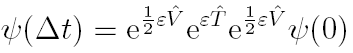 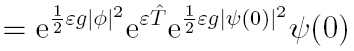 Side band analysis (Chin 07)
The propagation of a single Fourier component:


where                                                   . The growth of  side band
 errors with amplitude a  and b    

is governed by the  Bogoliubov spectrum 

and 
                      is non-analytic  in                      !
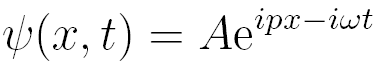 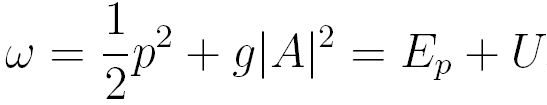 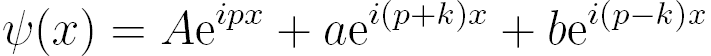 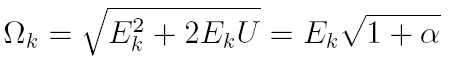 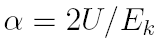 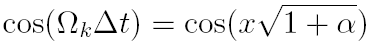 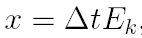 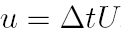 Algorithm dependent error growth
No fundamental cure at this time.

   4th order Forest-Ruth                   4th order McLachan
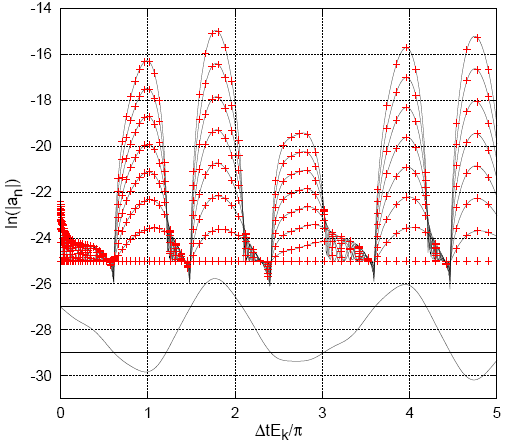 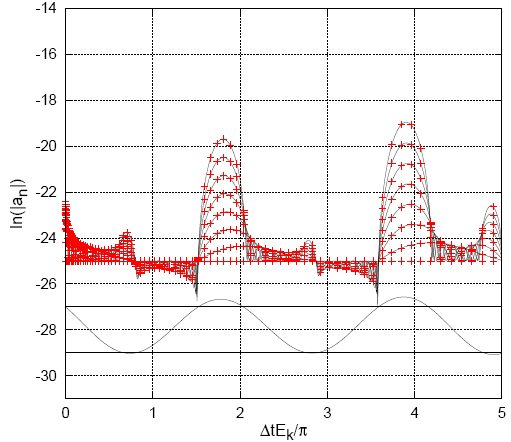 Conclusions
The study of forward algorithms have greatly advanced the state-of-art in solving time-irreversible equations. Plenty of applications ahead (diffusion-advection, etc.).

The multi-product expansion, while not symplectic/unitary, is an extremely simple method of  achieving high-order accuracy and for solving time-irreversible equations.

Intransigent (not removed by going to higher order) instability results when the underlying spectrum is non-analytic in the splitting components. More clever splitting is necessary to restore stability.